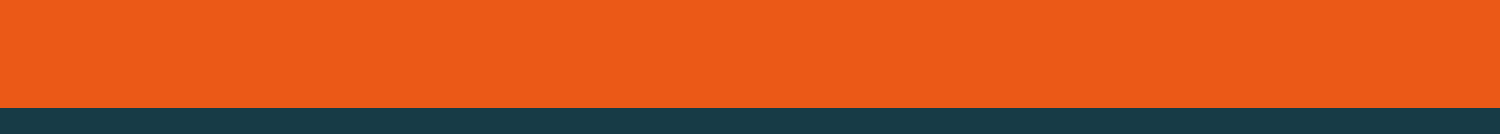 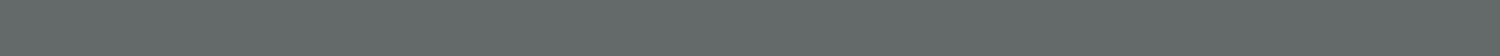 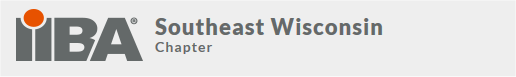 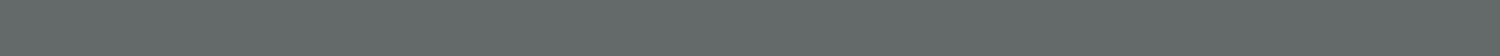 Welcome to the 
JJuly 2020Chapter Meeting
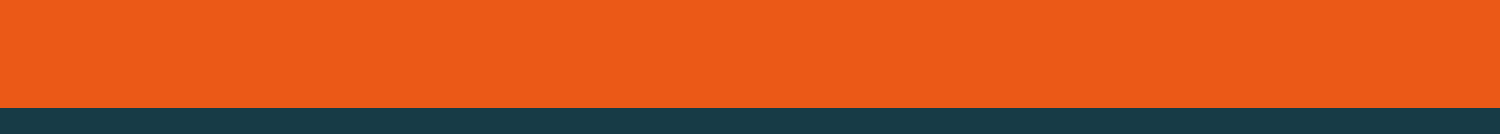 Southeast Wisconsin IIBA Chapter © 2020			        	wisconsin.iiba.org
‹#›
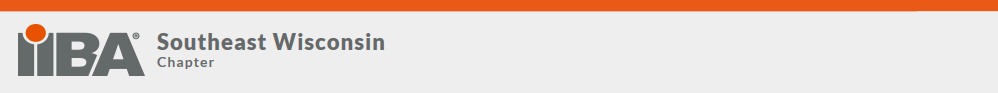 Thank you to all of our Chapter sponsors…
Platinum sponsor
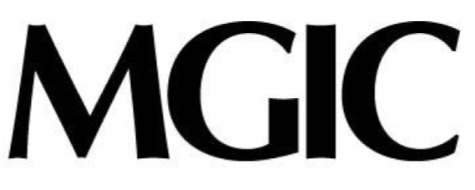 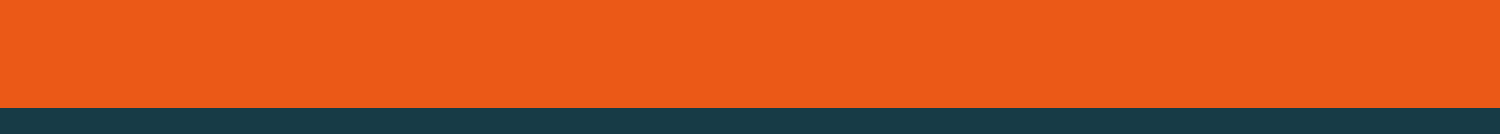 Southeast Wisconsin IIBA Chapter © 2020			      	wisconsin.iiba.org
‹#›
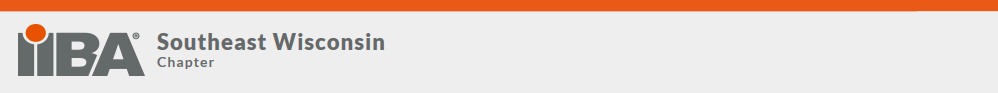 Thank you to all of our Chapter sponsors…
Gold sponsors
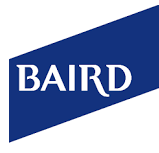 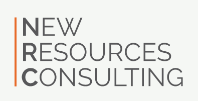 Silver sponsors
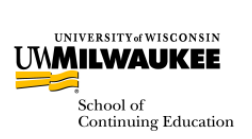 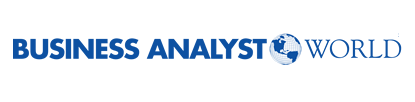 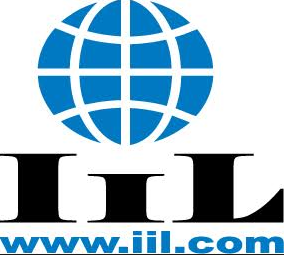 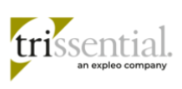 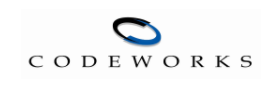 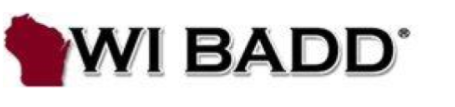 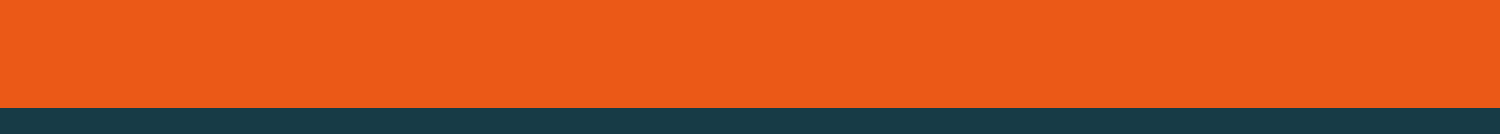 Southeast Wisconsin IIBA Chapter © 2020			      	wisconsin.iiba.org
‹#›
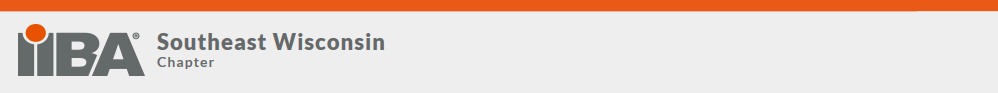 Open Board Positions 2021-2022
VP of Education
VP of Membership
VP of Sponsorship and Corporate Marketing
VP of Administration
Position descriptions can be found on our Website:
https://wisconsin.iiba.org/board-directors

2 Year Term
Elections in September/Positions start January 2021- December 2022
Monthly Board Meetings/6 Bi-Monthly Chapter Meetings

If interested contact board@wisconsin.iiba.org
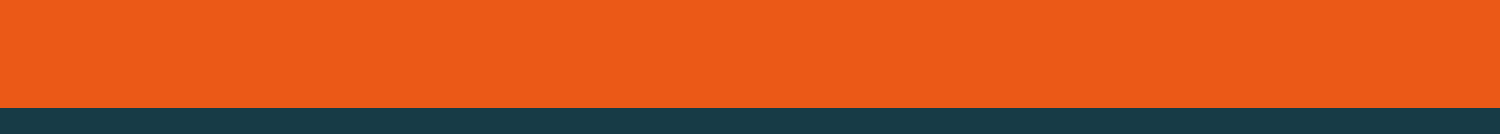 Southeast Wisconsin IIBA Chapter © 2020			       	wisconsin.iiba.org
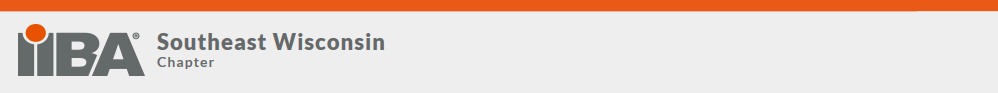 Austin Business Analyst Development Day 2020
"Virtually Indestructible: Strengthen Your BA Superpowers" 
Value proposition:
       ATX BADD 2020 is bringing together a diverse set of industry-leading speakers to share insights and inspire you. IIBA Austin Chapter keeps the price low, because although this gathering supports the chapter, it's really all about you! Join us to engage with the BA community and spark your BA superpowers!

ATX BADD registration is open for our now virtual event: https://www.accelevents.com/e/2020ATXBADD. Early Bird pricing is available through Friday, July 31.
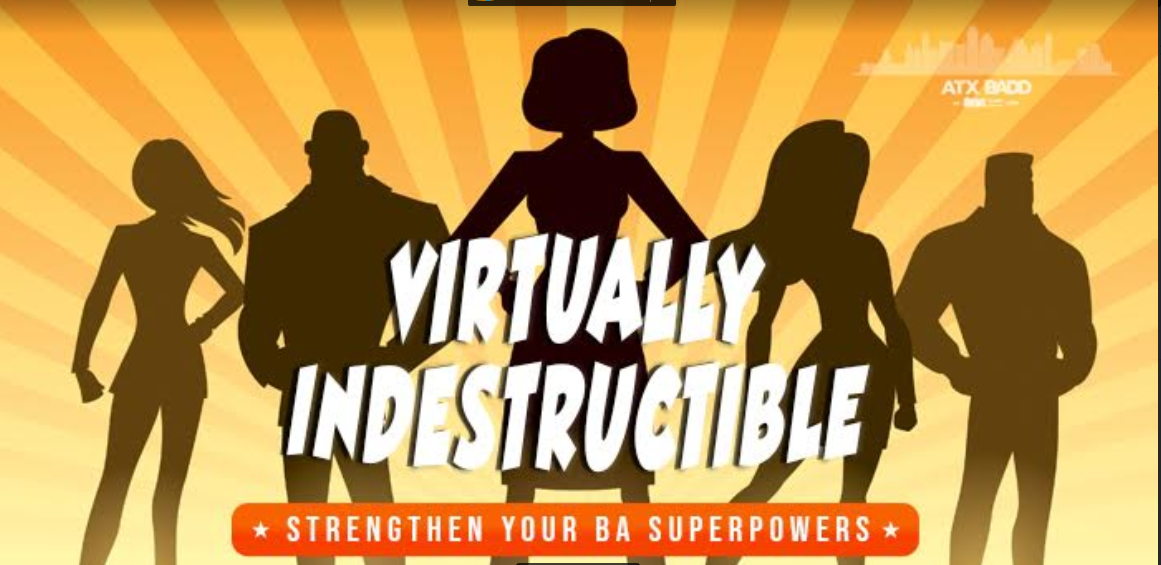 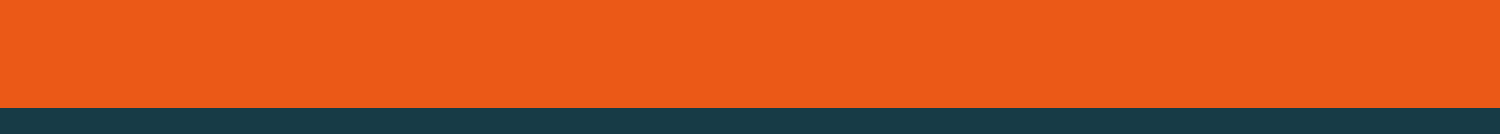 Southeast Wisconsin IIBA Chapter © 2020			        	wisconsin.iiba.org
‹#›
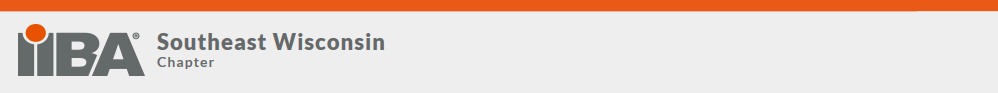 2020 Chapter events…
Upcoming Virtual Chapter events:


September 22nd 
Tomette Kirk
November 17th
TBD

Visit our Chapter website for details!
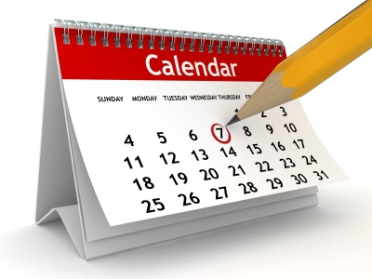 This Photo by Unknown Author is licensed under CC BY-NC
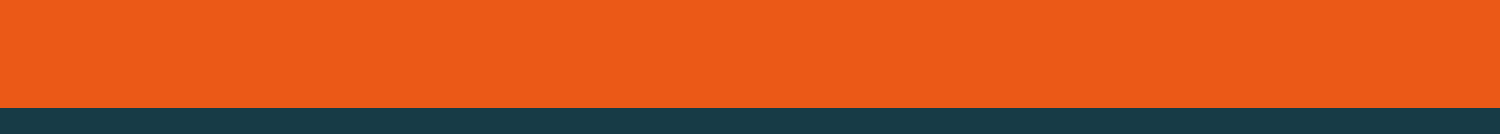 Southeast Wisconsin IIBA Chapter © 2020			        	wisconsin.iiba.org
‹#›